FOOD
We drink
We eat
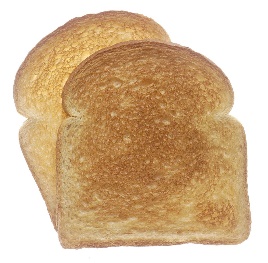 a sandwich                    toast


jam                   butter


chicken                   spaghetti



salad                                             
                           soup      eggs         sausages
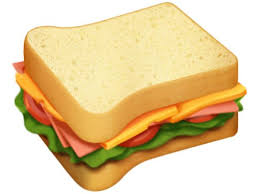 water                         tea 


orange juice                 coffee


cocoa                                milk
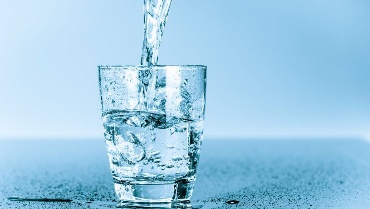 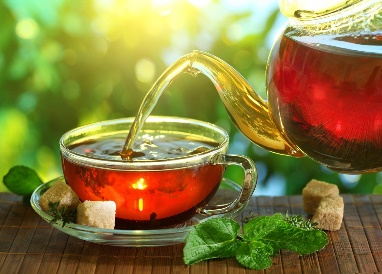 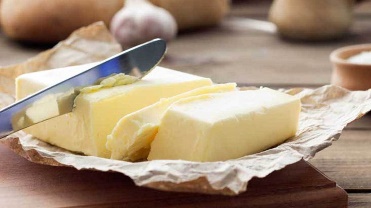 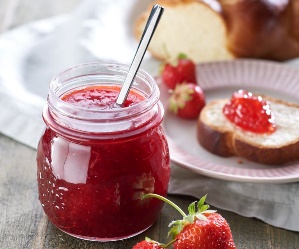 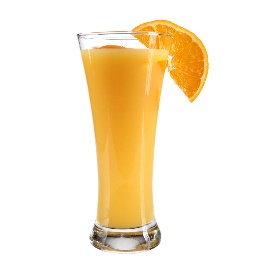 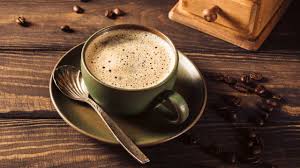 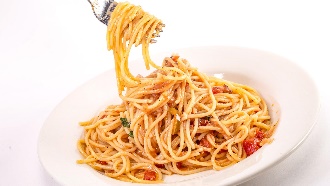 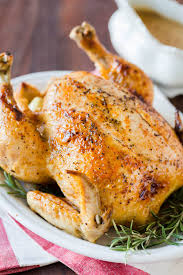 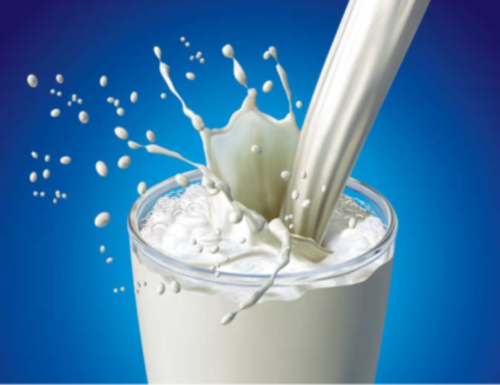 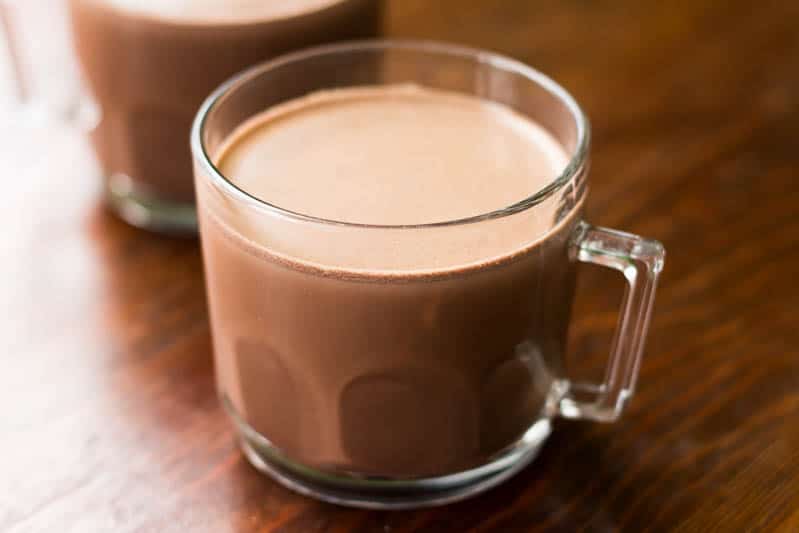 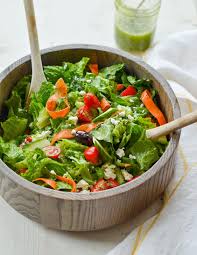 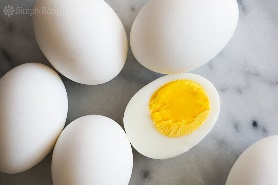 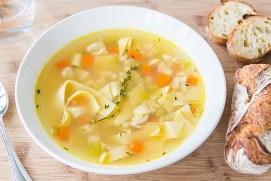 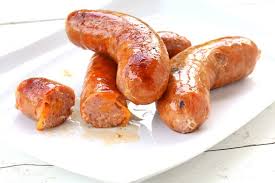 Let’s do some exercises:
https://agendaweb.org/exercises/vocabulary/food/food-1

https://esl.writingexercises.co.uk/food-word-mix-1.php